Communicating effectively
on noncommunicable diseases
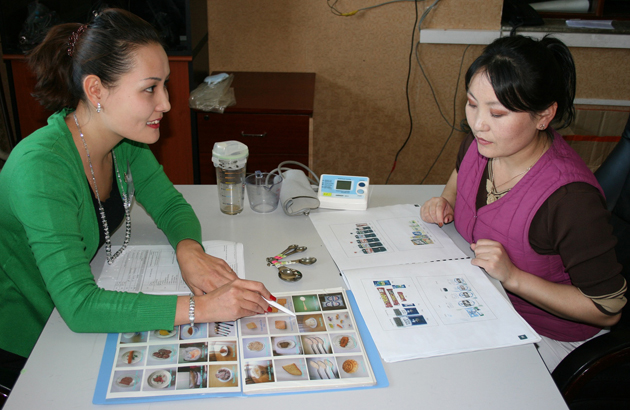 WHO-IUMSP seminar for programme managers of non-communicable diseases
8 May 2015, Lausanne, Switzerland
Challenges
What are your key 
communications challenges?
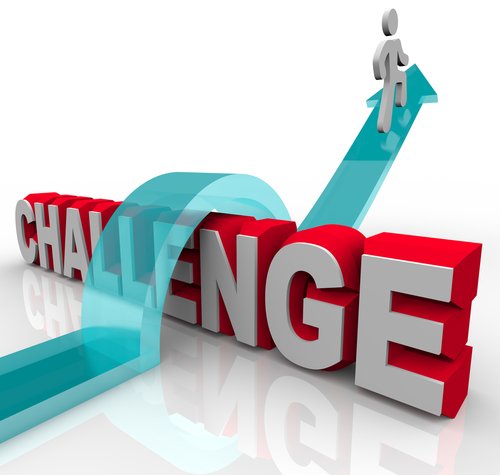 Objectives
Learn some communications tips for using in your day-to-day work 
Know how to use a risk communications framework 
Become more confident in communicating with strategic partners and the media 
Know where to find WHO resources that can help you in your work
[Speaker Notes: Facilitator explains that the workshop is designed to help participants in their work, and provides an opportunity to learn comms. tools and techniques and to practice them in a "safe" environment. 

Much of the workshop will be interactive, with opportunities to learn from one another.]
Challenge 1
We are not always
clear why we want 
to communicate
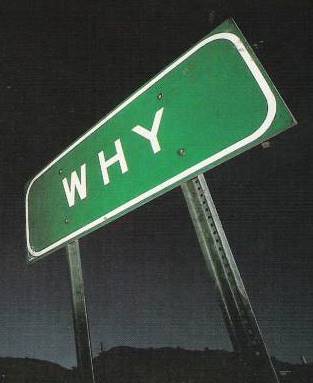 [Speaker Notes: The most important questions to ask oneself regardless of the type of communication are these:

“Why am I speaking/writing/answering/presenting, etc?”
“What is the change I want to see as a result of my communication?”]
Tip 1: Get a SOCO
Single
Overarching
Communications
Outcome
What is a SOCO?
The outcome or change you want to see in your audience as a result of communicating
The SOCO is not your message.
[Speaker Notes: Main idea: Introduce participants to SOCO

The SOCO, or Single Overarching Communications Outcome, is the change you want to see in your audience as a result of your communication.

It is an outcome and must therefore be expressed from the perspective of the audience
It is not an objective, which usually reflects your perspective.
It must be explicit about the change you want, and time-limited.
It must be realistic and achievable
It must, together with your interventions (programmatic, advocacy, etc.), contribute to a larger programme goal or objective.
It will be the fixed point on which you keep your mind when communicating. Messages are developed to achieve the SOCO only after considering the needs and nature of your target audience(s).]
Developing your SOCO
What is your issue?

Who is your audience?

What is the critical, compelling, new piece of information that will be relevant to your audience?

What do you want your audience to change as a result of your message?
[Speaker Notes: Main idea: The following steps are suggested as a guide to developing your SOCO.

Step 1: What is your issue?
Step 2: Why do you want to focus on this issue and why do you want to focus on it now?
Step 3: Who needs to change their behaviour (audience)?
Step 4: What is the change that you want to see in your audience as a result of your communication? (THIS IS YOUR SOCO)]
Example of a SOCO
Issue: Increase in cardiovascular disease in your country
Audience: Donor interested in investing in health in your country
Information relevant to audience: By health promotion campaigns and mobile clinics for monitoring blood pressure, cardiovascular disease could be reduced
What change do you want to see in your audience: A grant of           US$ 100 000 over 1 year to invest in prevention of CVD
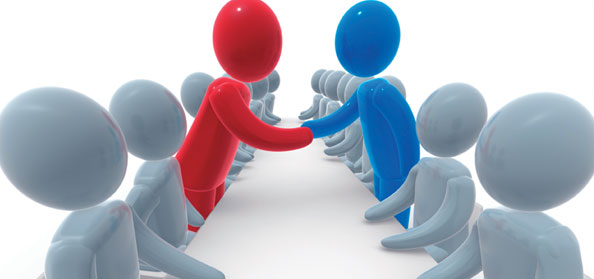 More examples of SOCOs
Journalist reports on activities that the Ministry of Health is leading to reduce use of tobacco products
Over-50s in Moscow get their blood pressure checked once a year
Local NGO decides to collaborate with your office on an project to increase the % of under-16s doing a regular sporting activity
Exercise
In pairs, write a SOCO relevant 
to your communications challenge
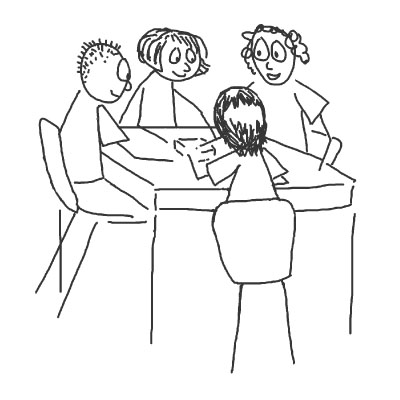 [Speaker Notes: Ask participants to write a SOCO relevant to their area of work. 

Give 5 minutes. 

They can work alone or with neighbours.]
Challenge 2
We say too much
We are trained to be:
Logical
Complete
Accurate
Fear being understood
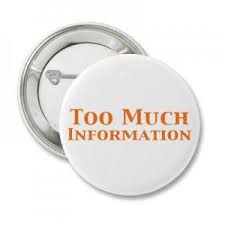 Scientists and experts speak like this!
Main message
[Speaker Notes: Main idea: Experts speak by beginning with a long, complete logical explanation leading to the POINT

Once you are clear about your SOCO, you know where you are going. Once you know where you are going, you must get there as fast as possible. Here is why:

Experts are trained to explain the situation and all possible aspects of an issue, as well as to be complete, accurate and lead people slowly and step-wise to a logical conclusion. If this was depicted graphically, it would look like a triangle on its head, with long explanations eventually leading to the point.]
Information overload!
Today people are subjected to more information in a day than they were in the Middle Ages during an entire lifetime!
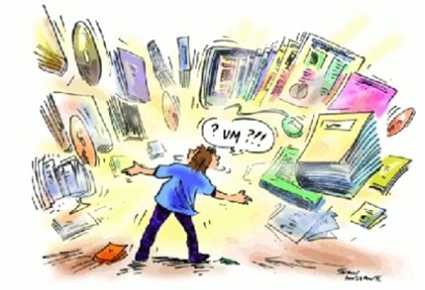 [Speaker Notes: There is an enormous amount of information out there competing with anything you want to convey. The sources of information increase continuously. Some of these sources contradict one another. You audience is distracted, overloaded with information and struggling to unravel contradictions.]
The audience is thinking: What's in it for me?
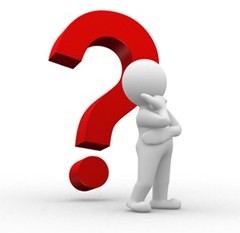 Tip 2: Get to the point!
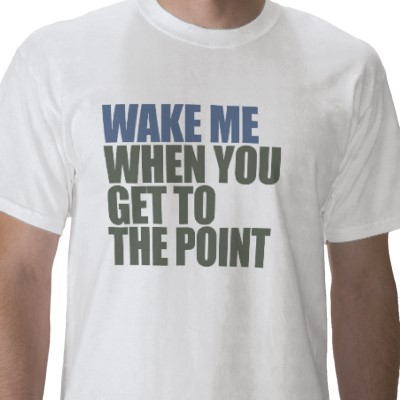 Tip 2: Get to the point!
Main message
[Speaker Notes: Main idea: People listen well by hearing the point followed by reasons, evidence and explanations.

People do not listen or hear in the same way. We tend to listen when our attention is grabbed quickly and focus is achieved. 

Once we are interested, we will listen to the explanation and other nuances. This becomes even more important in a world transformed by technology for communications. 

Listeners, including experts listening to other experts, are inundated with competing information. We need to get to our point as fast as possible and explain the supporting information and nuances incrementally and in a decreasing order of relevance and importance to our audience. 

Graphically, we would turn the triangle mentioned above so that the point is at the top. The POINT is a basic, common-sense and essential communications tip.]
Psychology of memory
Multisensory combination
Memory retention increased by 
multisensory learning
Do
Say
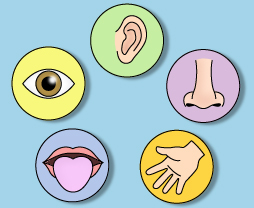 See
Hear
Memory
Read
[Speaker Notes: Main idea: We are wired to forget, not remember. Therefore we can use multisensory learning to increase memory retention.

When people have something to do, even if it is to call a number, visit a website, be vigilant, etc., they tend to remember messages more.]
Psychology of memory
Primacy and recency
Matter to advertisers, writers, 
entertainers and teachers
except                                    compelling, new, or surprising information
Beginning
End
Vast cognitive wasteland
[Speaker Notes: Main idea: People only remember the beginning and the end, except if they are given compelling, new or surprising information in the middle.

People remember what is outstanding or things that have particular meaning to them.
The human brain chunks information into manageable sizes. Most people cannot retain more than seven plus or minus two pieces of information. It is safe not to expect people to remember more than five things. Three is optimal.
People understand and retain information if there are regular “breaks”. Present one idea at a time and take physical breaks if possible. This could mean presenting an idea and inviting questions or reflection before going on to the next.
Great educators, entertainers and salespersons know that people remember the beginning and the end. The middle is often a vast cognitive wasteland.]
The fundamentals
Know your SOCO
Get to the point!
Remember your audience
Engage the senses
[Speaker Notes: Key messages from this session:

Take time to develop a single overarching communications outcome (SOCO) that expresses the specific change you want to see as a result of your communications. Do not start messaging without defining your SOCO.
Once you know your SOCO, keep focus on it. It will show you where to go, what to say and how to get back on your path if and when you are derailed, distracted or challenged.
The SOCO helps you clarify the POINT you want to make. Get to the POINT as fast as possible. Explain and elaborate as needed. Conclude again with your POINT for greater effect.
Take time to analyze your audiences ONCE you have your SOCO and BEFORE you start messaging.
Remember that your audiences are distracted, overloaded and sometimes even confused about your issue.
Engaging a number of senses can help increase memory retention.]
Exercise : role play
It is Day 1 of a meeting with you’re the top donors to health programmes within your country. 
During the coffee break, you spot the head of the AusAID delegation on her own. You know that AusAID has not previously shown any interest in supporting NCD-related activities. 
Persuade her to come to meet with you to discuss AusAID’s possible support for a new project that you are establishing
Designing effective products
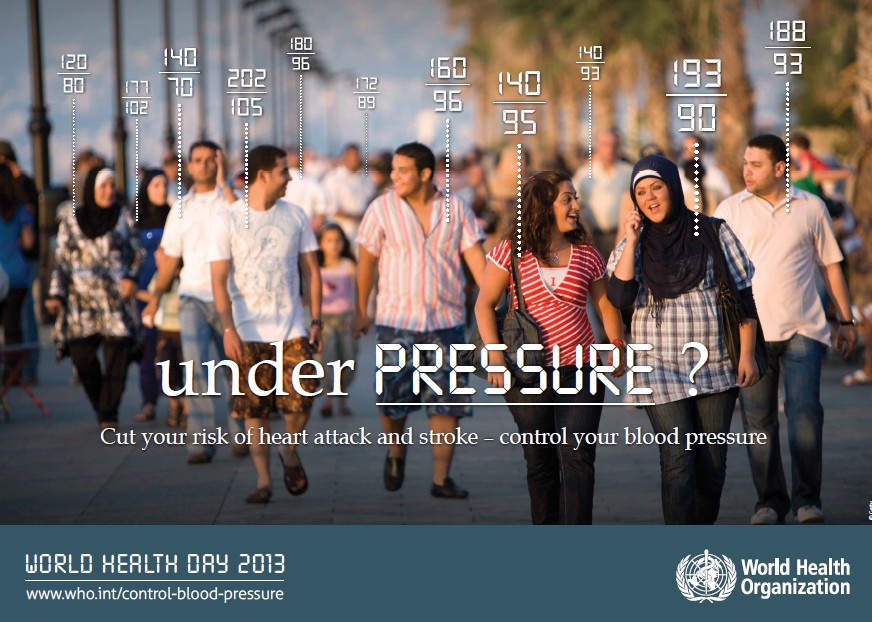 The 7 Cs of effective communications
Command attention
Clear message
Communicate a benefit
Consistency counts
Cater to the heart and head
Create trust
Call to action
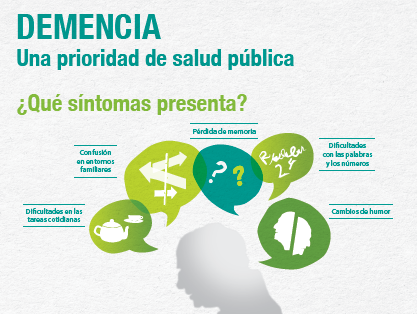 How do these products match up?
World No Tobacco Day video 2014
https://www.youtube.com/watch?v=wb8_ctH1_X4&index=3&list=PLD163320D683D386F
World Health Day 2013
https://www.youtube.com/watch?v=LDWPJijPuBY
[Speaker Notes: Main idea : to reinforce key ideas from the session

Facilitators can ask what are the key points from the session before bringing up the slide.]
Media and social media
[Speaker Notes: Can ask participants whether they have any experience dealing with the media and ask them to comment on their experiences.]
What media says is news
Dramatic
Wide-reaching
Breakthrough
Unexpected
Conflict/controversy
Celebrity link 
Corruption/negligence/fraud
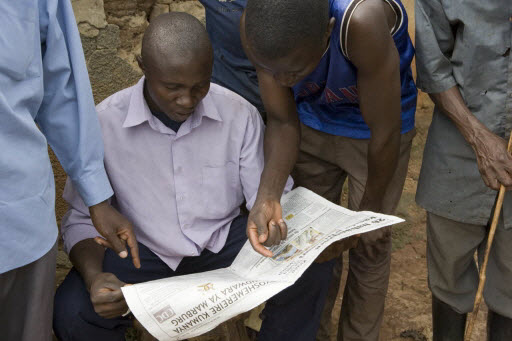 [Speaker Notes: Main idea:  The media like to report on news that covers the following topics (in the slide) and they choose the news agenda, not you. This is why it’s important to expect the media if a crisis around vaccination occurs. Vaccination is controversial and it’s advisable to always be prepared.

Examples:
Dramatic – H1N1
Wide-reaching = Many people affected – HIV/AIDS and TB
Breakthrough – expected Malaria vaccine
Unexpected – false linking of MMR and autism
Conflict – health minister vs. industry
Celebrity link – Refusal of then British prime minister Tony Blair to answer whether or not his children had had the MMR vaccine. This is important because by not answering it was assumed that they had not got the vaccine and people were asking why they should have it when the prime minister was not giving it to his children.

The media is more likely to cover a vaccination campaign if they know that a personality – soccer star, soap star – will be there. Remember the power of the photograph – it’s worth 1000 words.]
Today's reporter
Writes for more than one media: print, radio, TV, web/blogs

Is on a 24/7 production cycle 

Works to tight deadlines

Is bombarded with releases, advisories, statements, much of which contain little "hard" news
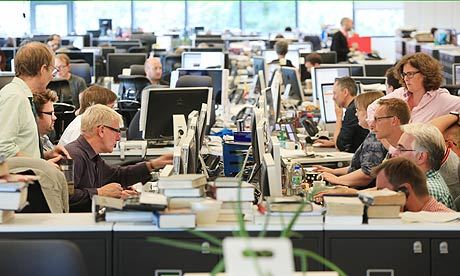 The 5Ws and 1H of journalism
Basic questions you may be asked

who 	is affected; responsible
what 	has happened and what is 		being done about it?
where 	did it happen?
when 	did it happen?
why 	did it happen, and will it 
	happen again?
how	did this happen?
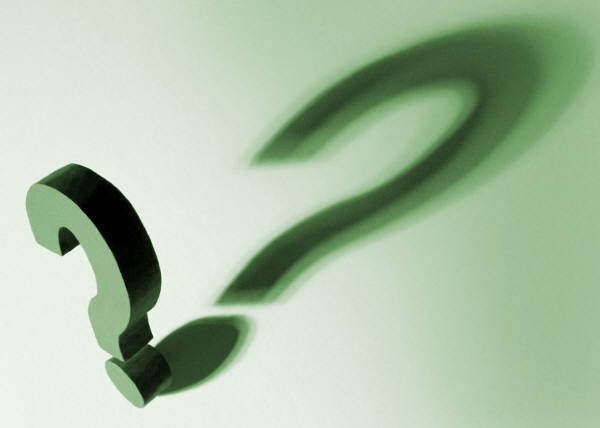 10 golden rules
Never lie
Never say “no comment”
There is never an "off the record”
Be short, get to the point and always think                                           of the audience
Stay calm and confident
10 golden rules (2)
Use simple language, avoiding jargon
Stay in control
It's OK to say "I don't know, but I'll find out”
Don't speculate
Beware of reporters' tactics
Remember that journalists are not interested in destroying your reputation or tricking you!
The role of a spokesperson
Communicate information that the public wants or needs to prevent and reduce illness, injury, or death.

Build trust and credibility.

Build support for the public health response.
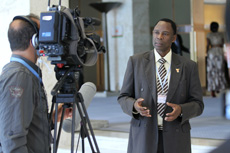 You do not control what reporters write.You do control what comes out of your mouth.Remember…Interviews are not conversations.
Remember…
Face-to-face communication
38% voice
55% body language
7% words
Communicating risk
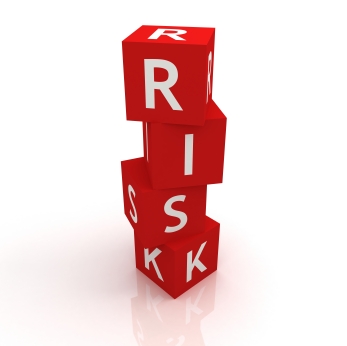 Risk is perceived differently by different people
Experts
Perception of risk is higher when hazard is serious

General public
Perception of risk is based on levels of outrage/fear
[Speaker Notes: Risk = a situation exposing someone to danger]
Risk is less acceptable to people if it…
Affects children
Man-made
Unfamiliar, poorly understood
Disastrous in scale (even if the probability is small)
Unfair or targets a particular group
Irreversible
Imposed involuntarily
Uncontrollable
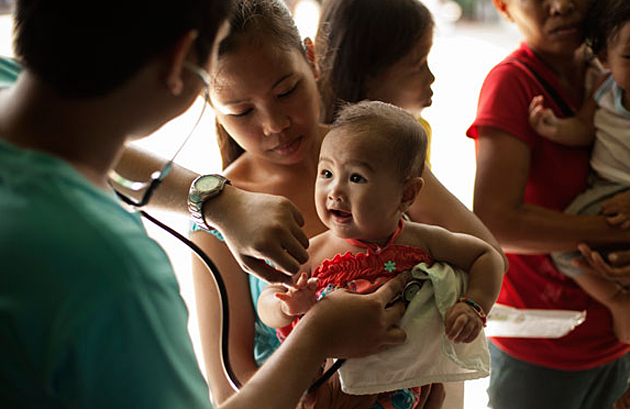 Risk communication strategies
Health education and stakeholder relations
Precautionary advocacy
Outrage management
Crisis communication
Risk communication strategies
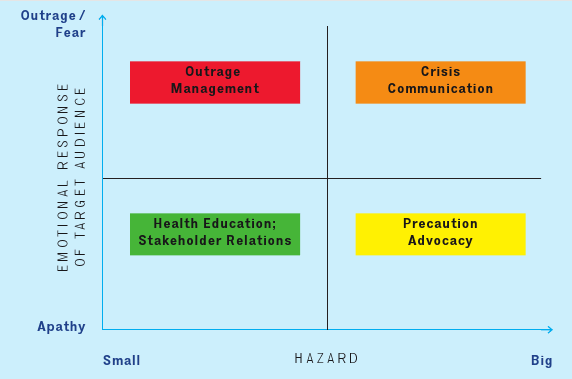 Risk communication strategies
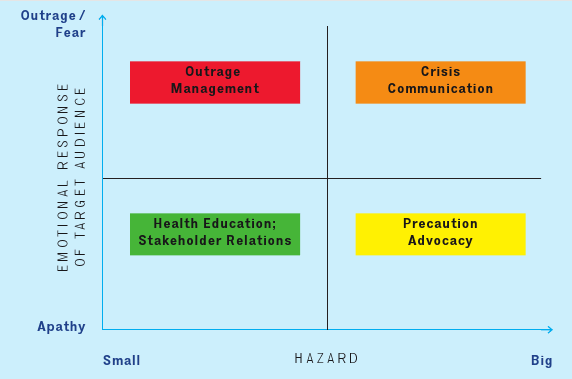 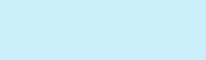 Outrage them to your levels of concern so that they take action
Arouse emotions
Required to prevent secondary crisis
“WATCH OUT!”
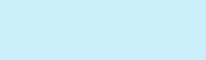 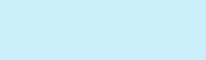 Risk communication strategies
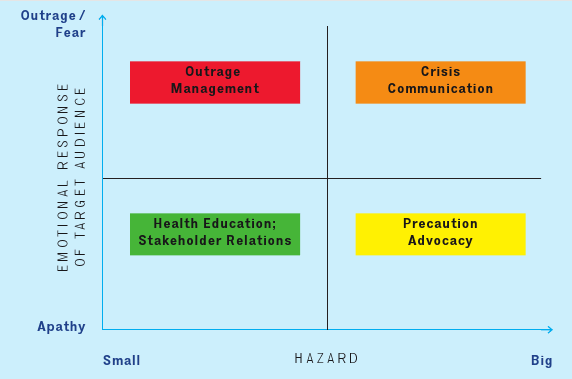 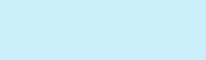 Listen and acknowledge truth

Give facts about why there is no danger

"CALM DOWN”
(respectfully)
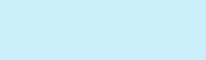 Risk communication strategies
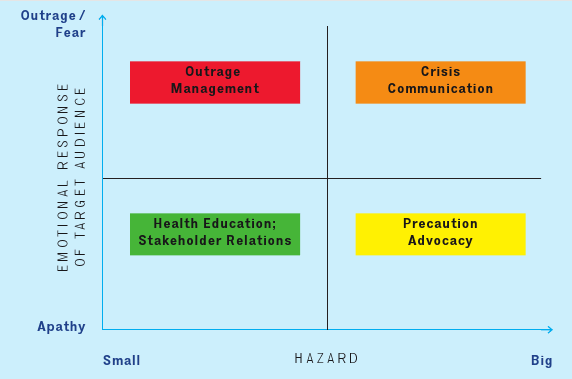 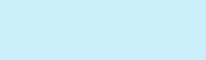 Explain what is happening
Deal with emotions
“WE ARE ALL IN THIS TOGETHER”
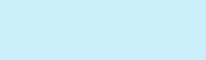 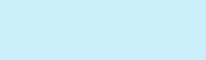 Risk communication strategies
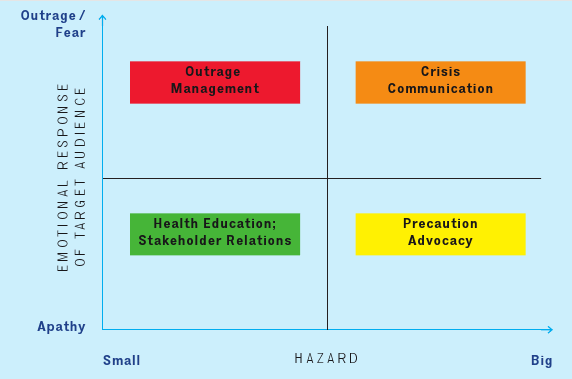 Communications surveillance
Provide regular updates
Identify and address concerns early on
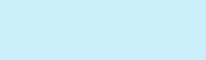 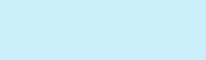 Exercise : role play
A national TV station has contacted your office (at the MoH) asking for an expert to speak about what the Ministry is doing to combat non-communicable diseases. 

Your name has been put forward.
Prepare for the interview.
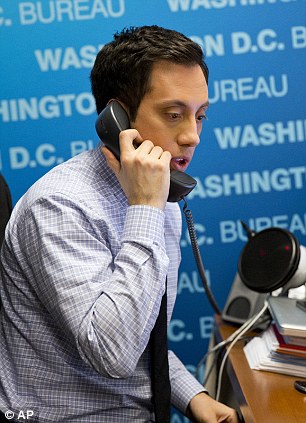 [Speaker Notes: Noncommunicable diseases

What do we actually mean by ncds?
What diseases are of particular concern in X ?
Why do you think this is?]
Monitoring
Review media reports/interviews
Did they include your key messages?
Did they quote you?
Were quotes used accurately?
Is any follow-up action required?
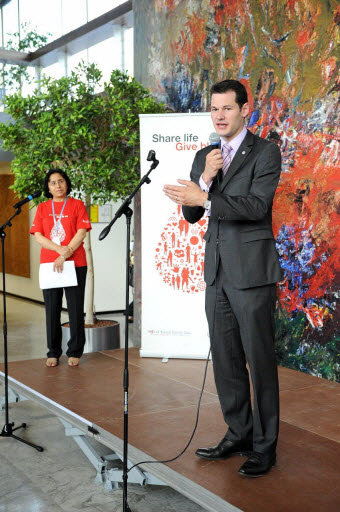 [Speaker Notes: Review of performance after interviews is important in order to do better in the future. 

Media reports/articles should be checked/listened to after publication/airing. 

If the reports/articles contain inaccuracies, follow up with the journalist may be appropriate.]
WHO information resources
Website 
Fact sheets and FAQs
Feature stories
Videos/infographics/posters
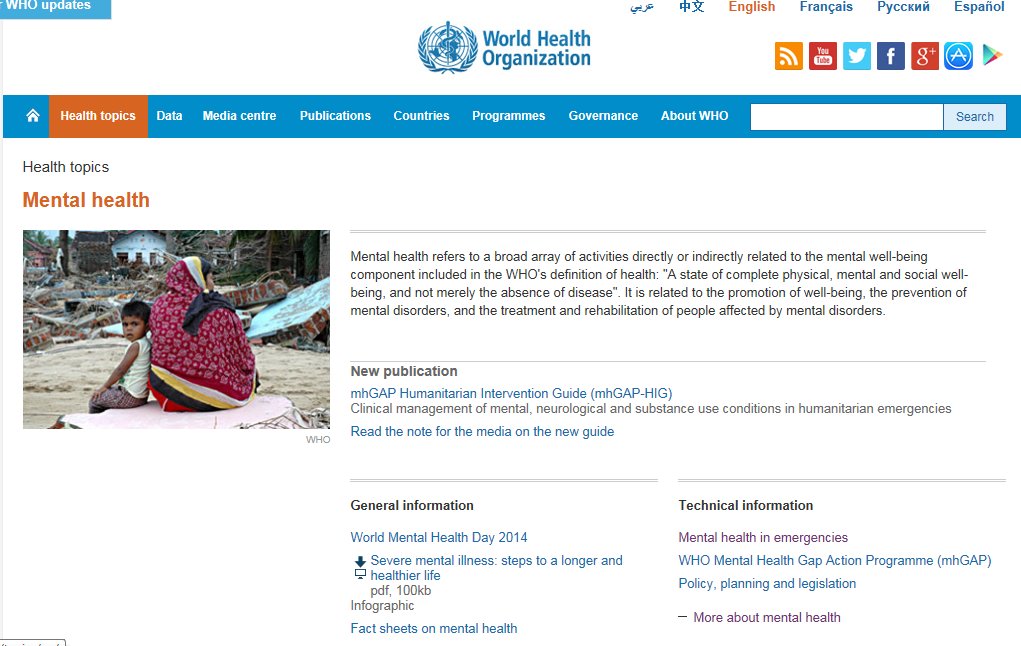 [Speaker Notes: Review of performance after interviews is important in order to do better in the future. 

Media reports/articles should be checked/listened to after publication/airing. 

If the reports/articles contain inaccuracies, follow up with the journalist may be appropriate.]
Communicating through video
World No Tobacco Day video 2014
https://www.youtube.com/watch?v=wb8_ctH1_X4&index=3&list=PLD163320D683D386F
World Health Day 2013
https://www.youtube.com/watch?v=LDWPJijPuBY
[Speaker Notes: Main idea : to reinforce key ideas from the session

Facilitators can ask what are the key points from the session before bringing up the slide.]
Social media channels
Facebook 
Twitter 
Google+ 
YouTube
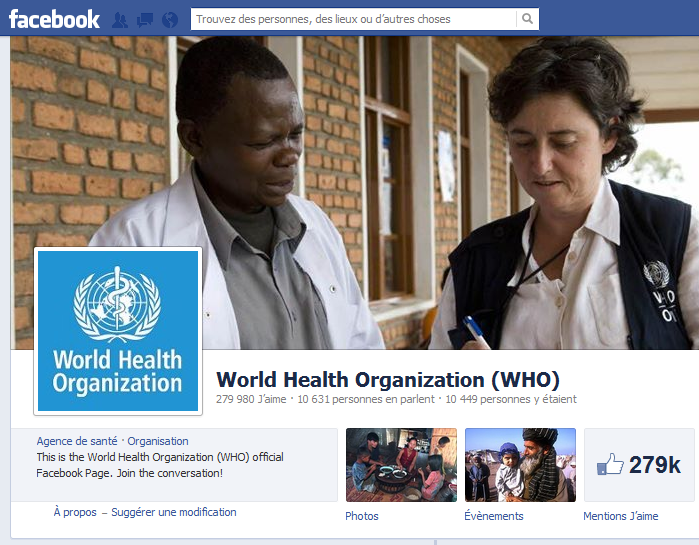 [Speaker Notes: Different platforms have different strategies
At WHO, we focused first on Twitter, then FB, and now moving more to Google +

Note for facilitators: numbers on this page should be updated before presenting 
WHO uses social media to communicate risk, reach audiences quickly, build relationships and manage reputation]
Wrap-up
One thing that you will do differently as a result of today’s session
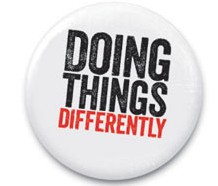 Who we communicate with
Colleagues
Regulatory authorities
Manufacturers
Governmental officials
Donors
Partners
Media
Public
Family and friends
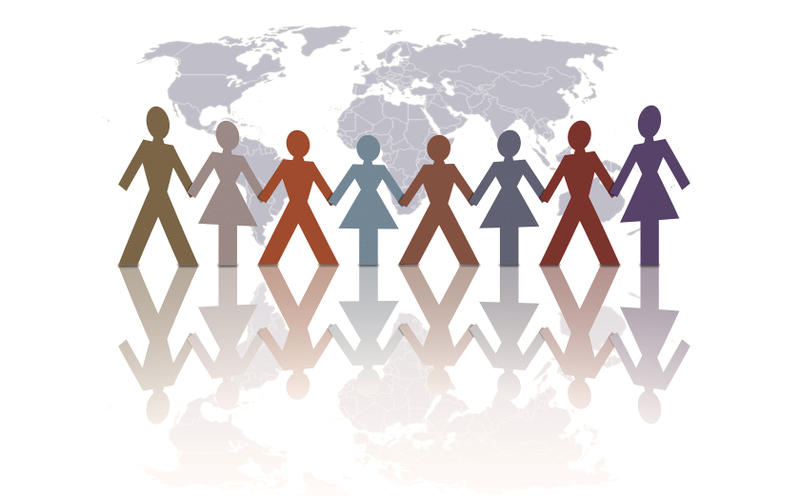 [Speaker Notes: Key idea: identify audiences with whom we communicate

Facilitators can ask the question of participants before bringing up the bullets on the slide.]
Stakeholder or audience analysis
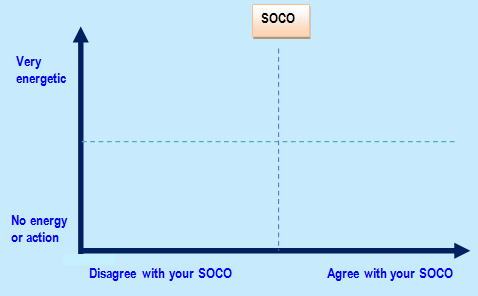 Blockers
(Active Resisters)
Champions
(Active Supporters)
Avoiders
(Passive Resisters)
Silent Boosters
(Passive Supporters)
[Speaker Notes: Explain the matrix and the names we give to the persons/groups in each quadrant.]
Communications strategies
[Speaker Notes: Key idea : once you have defined and categorized your audiences, you can start to think about strategies 

Step 7: Decide which groups or persons are best to target to achieve your SOCO. Think of what needs to be done at what time. This is the beginning of your communications strategy.

Step 8: For each target group, think about what their needs, wants and concerns are. 

How can they be reached? 
What languages and levels of complexity of messages will suit them? 
What channels can best reach them ? 
How can you make your messages compelling ?

Step 9: Review your analysis at specific time intervals or when the situation or context changes.]